Dreams, Dreaming and the Subconscious
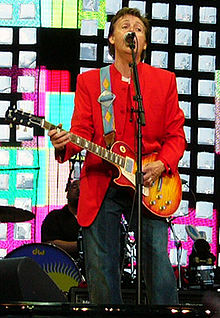 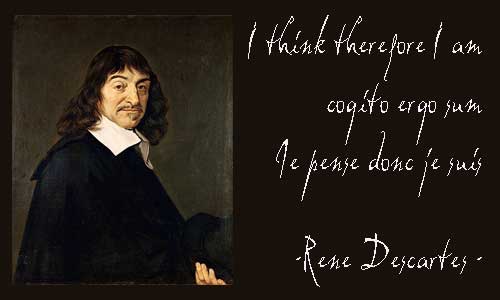 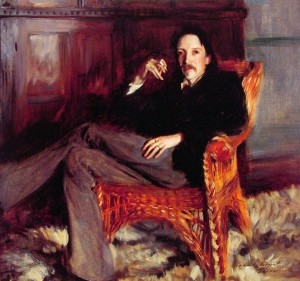 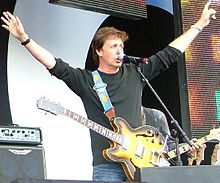 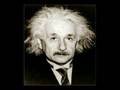 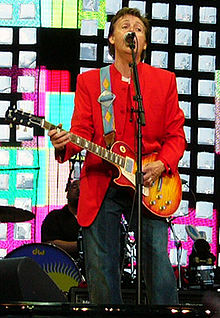 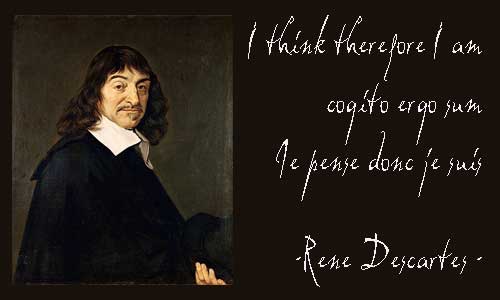 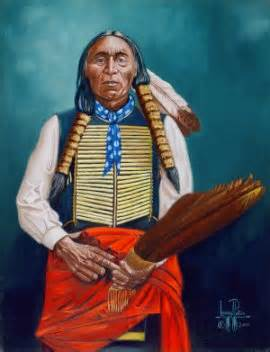 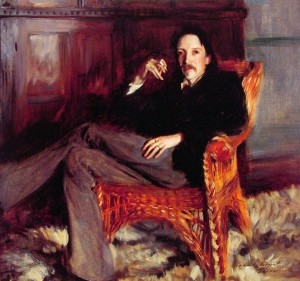 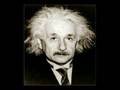 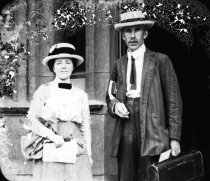 Sir Arthur tansley
A BOTONIST, who later became a psychologist
      famous for the idea that ecosystems are self-organizing
Are you a dreamer?
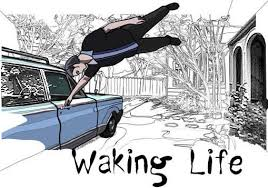 http://www.youtube.com/watch?v=9yJE1iiO0qI
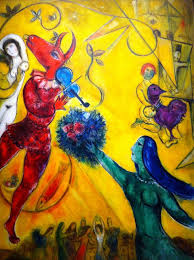 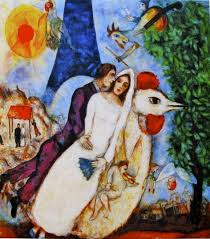 Marc ChagallCow with a Parasol
Cows have different meanings to different people, in different cultures. 

Any image will have a different meaning depending on the dreamer and the context.
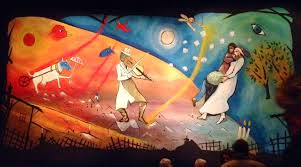 Curtain, inspired by Chagall, for theatre performance of Fiddler on the Roof
Marc Chagall His paintings have a few distinct images  in an unlikely association that would be       bizarre in real life, but typical of images we see in dreams.  His spontaneity and ability to express a dream-world is why his work is so loved
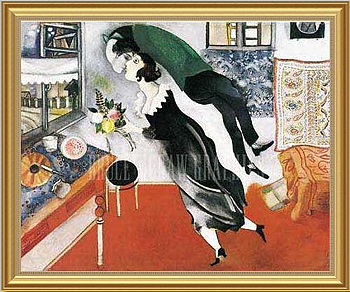 Sometimes we’re so happy we feel like we’re floating on air, like being in a dream
Left Brain Right Brain
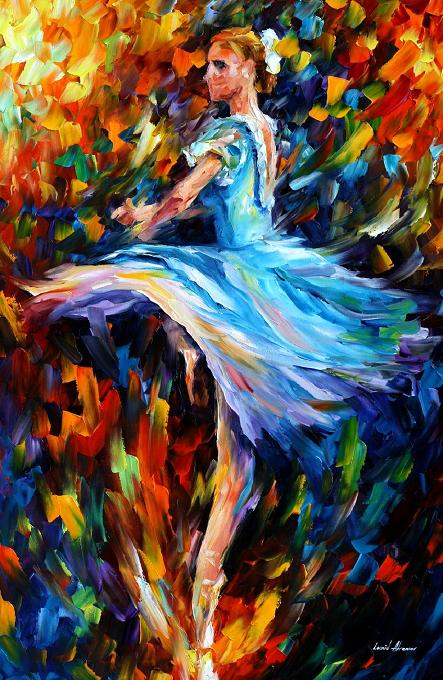 http://psychology.about.com/od/sensationandperception/ig/Optical-Illusions/spinning-dancer-illusion.htm

http://www.heraldsun.com.au/news/right-brain-v-left-brain/story-e6frf7jo-1111114603615
Bistable Perception /Multistable Perception
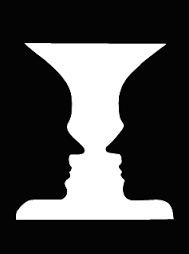 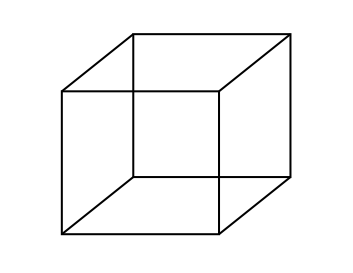 Rubin face-vase illusion
Necker Cube
Both images are bistable perceptions, in which the brain spontaneously 
switches between two interpretations of the same ambiguous stimulus
Gestalt Laws of Perceptual Organization
Our brains ignore contradictory information and fill gaps in with information.
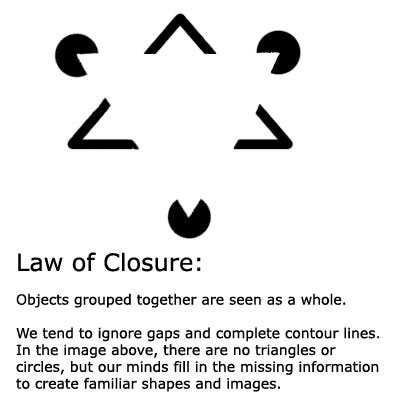 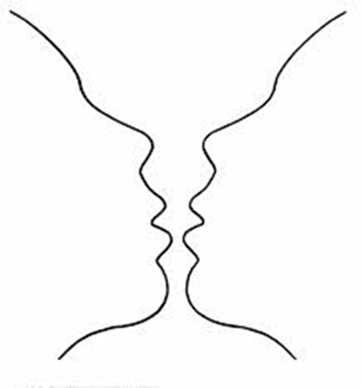 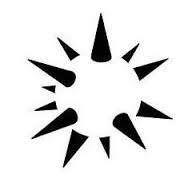 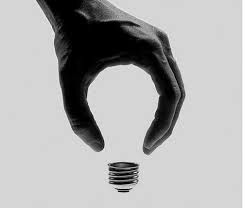 Confabulation:    (Psychology )To fill gaps in one's memory with fabrications that you believe to be facts.
[Speaker Notes: Gestalt Psychology: The whole is greater than the sum of its parts]
what’s  MISSING  ?        YOUR PERSPECTIVE         of  the  horizon
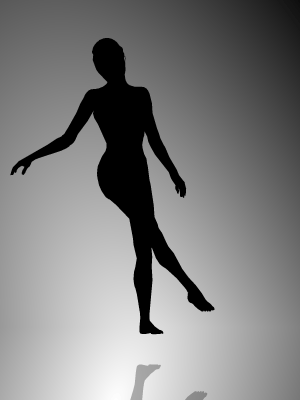 Gestalt
Confabulation:    (Psychology )To fill gaps in one's memory with fabrications that you believe to be facts.
POP-PSYCHOLOGY    and myths
We only use 10% of our brain

That we’re left brain or right brain thinkers
The left hand doesn’t know what the right hand is doing?
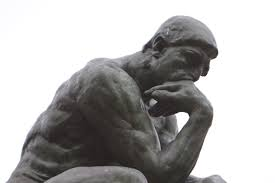 Dr. Gazziniga won a Nobel Prize for his research on split-brains. 
He concludes that a final stage pulls information together and connects it with the past- what we already know- and in this way we generate explanations and create a story, including our life story

A major founder of the field of Cognitive Neuroscience 
director of the SAGE Center for the Study of the Mind at the University of California
http://bigthink.com/videos/your-storytelling-brain-2
http://bigthink.com/users/michaelgazzaniga
The Split-Brain  (Gazzaniga & Sperry at Cal-Tech)
Wins a Nobel Prize 1981
With alan alda- independent minds: https://www.youtube.com/watch?v=lfGwsAdS9Dc
https://www.youtube.com/watch?v=ZMLzP1VCANo
Split-Brains
Dr. Gazzaniga:
“The brain isn't like a computer, with specific sections of hardware charged with specific tasks. It's more like a network of computers connected by very big, busy broadband cables. The connectivity between active brain regions is turning out to be just as important, if not more so, than the operation of the distinct parts.”

Experiments have shown:
It was commonly believed that the left brain is analytic and the right brain is artistic but fMRIs shows that specialized tasks engage networks across the entire brain
That each half of the brain can function independently
That while each brain can act independently, with communication they can  work together 
That each half of the brain can compensate for the other half
Independent Brains: https://www.youtube.com/watch?v=lfGwsAdS9Dc
Dr. Gazzaniga talks about the story we create: 
https://www.youtube.com/watch?v=ZMLzP1VCANo
Neuropsychology: Left Brain Narrative (The Interpreter)  

similar to  the theories of Psychology theory of Confabulation
    and the Gestalt idea of completion


The interpreter in our left hemisphere
constructs a story about why we act the way we do
constructs our conscious reality
conscious life is a (constructed) "afterthought" 

Thousands/millions of brain activities are relatively independent of independent of one another 
outside the realm of conscious experience.  
they affect body movements, emotions, thoughts, .... 

However, once the brain activity is expressed,  the expressions become events that the conscious system takes note of and that the interpreter must explain.
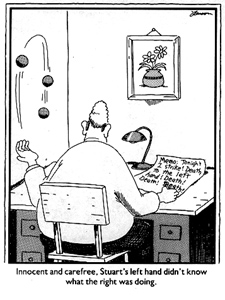 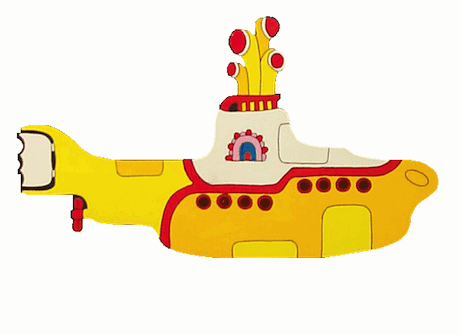 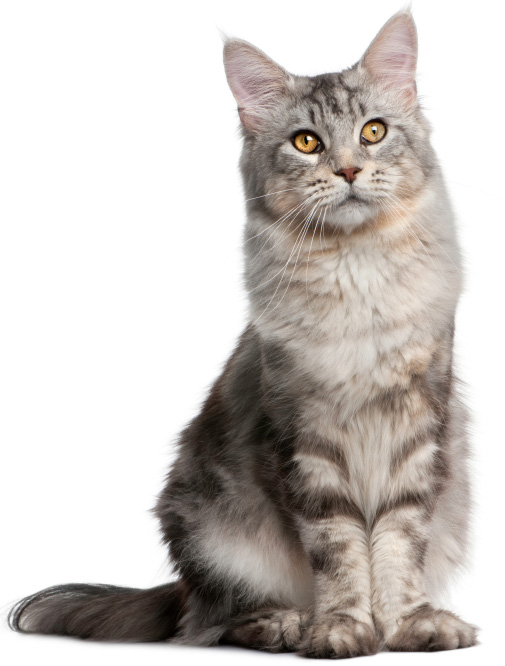 Dr. Michael S. Gazzaniga:  Hmmm. 
      Who’s driving the submarine?
https://www.youtube.com/watch?v=laRyswIO_-g
[Speaker Notes: Beatle’s yellow Submarine
https://www.youtube.com/watch?v=lWSjZjagMfk]
Is it possible to share Thoughts and dreams?
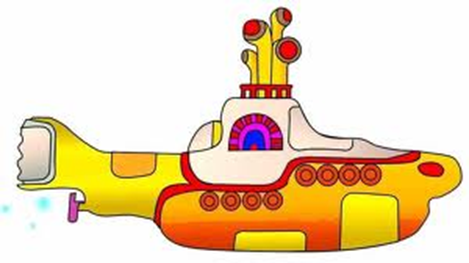 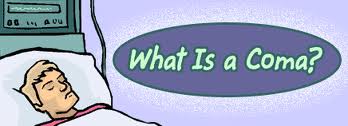 Coma derives from the ancient Greek word for sleep
Coma is when a comatose person lies unmoving, except for shallow breathing, indefinitely.  
People can be in comas for a few hours up to years.  
They appear dead to the outside world, except upon close inspection.
Usually caused by trauma or brain injury
When there is healing it’s a slow process
Coma patients do not have the same signs as a person who’s asleep
EEG is not consistent with sleep
Cannot be woken up- Medical intervention is required to maintain life (nutrients intravenously)
There have been recent cases where a coma patients can actually hear and remember things people say to them when they are in the coma.
[Speaker Notes: For a patient to maintain consciousness, two important neurological components must function. 
The first is the cerebral cortex—the gray matter that covers the outer layer of the brain. 
The other is a structure located in the brainstem, called reticular activating]
Coma patients
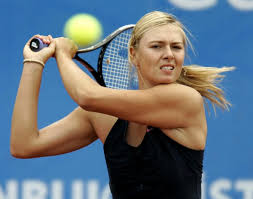 If a tree falls in your dream,       why does it make a sound?
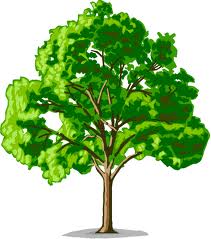 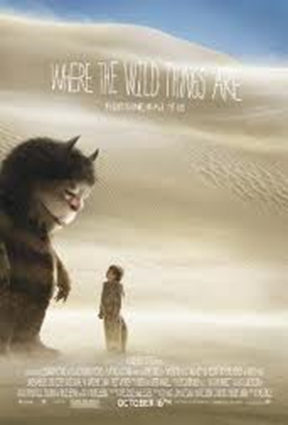 Where the wild things are
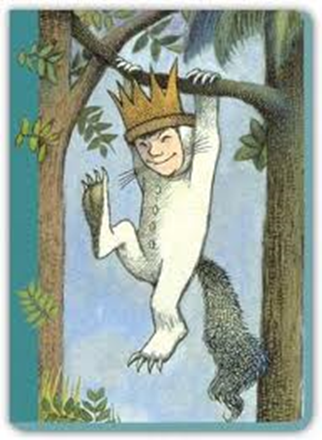 http://www.traileraddict.com/trailer/where-the-wild-things-are/feature-trailer
For more information  | class one:
Rene Descartes three dreams: 
https://marilynkaydennis.wordpress.com/2010/08/25/the-three-dreams-of-rene-descartes/

Dr. Gazziniga: Split brain research
http://www.informationphilosopher.com/solutions/scientists/gazzaniga/
 
Dr. Gazzinga and Alan Alda   -Brains work independently
https://www.youtube.com/watch?v=lfGwsAdS9Dc

The Interpreter Within:  The Glue of Conscious Experience
http://www.dana.org/Cerebrum/Default.aspx?id=39343

Coma Patients: http://www.medpagetoday.com/Neurology/HeadTrauma/40947

See Monkey, See monkey Do:  Mirror Neuron Research
http://www.psychologicalscience.org/index.php/news/releases/monkey-see-monkey-do-the-role-of-mirror-neurons-in-human-behavior.html
See Monkey,  See Monkey Do
http://www.pbs.org/wgbh/nova/education/body/mirror-neurons.html
Mirror Neurons and Intention
http://www.youtube.com/watch?v=Tq1-ZxV9Dc4
>>> Did he prime me to want water,  or were my mirror neurons imitating him?
Podcasters, Stuff You Should Know explain mirror neurons:  
http://science.discovery.com/tv-shows/stuff-you-should-know/videos/stuff-you-should-know-mirror-neurons.htm